Vi tenner det første lyset for retten til en trygg fødsel
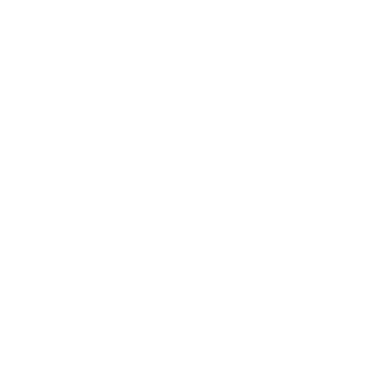 1. SØNDAG I ADVENT
Takk for sykehus og helsearbeidere! 
 Vi ber om at alle mødre 
skal få føde i trygghet på sykehus, 
og at alle barn skal 
få en god start på livet.
Vi tenner det andre lyset for retten til rent vann.
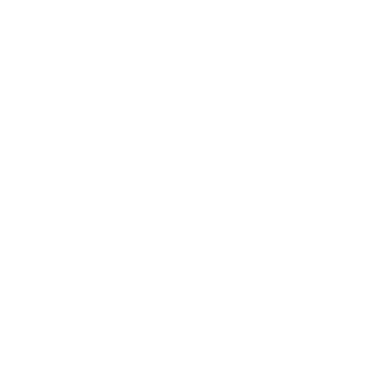 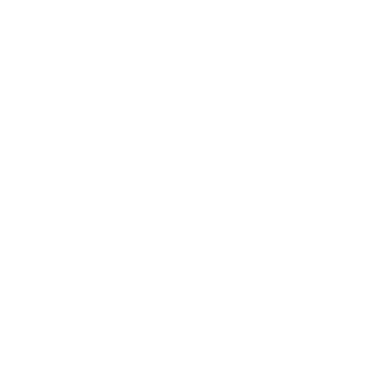 2. SØNDAG I ADVENT
Takk for det livgivende, 
livsviktige vannet! 
Vi ber om at alle barn skal 
få drikke seg utørste og 
holde seg rene, og at ingen 
skal gå i timevis for å hente vann.
Vi tenner det tredje lyset for retten til mat
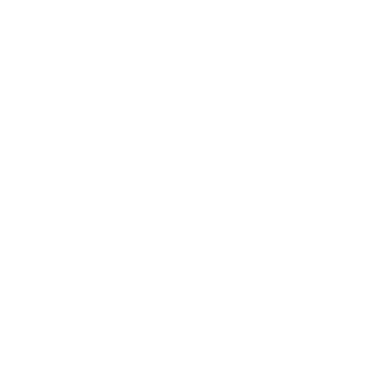 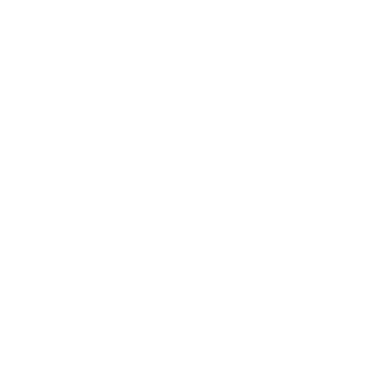 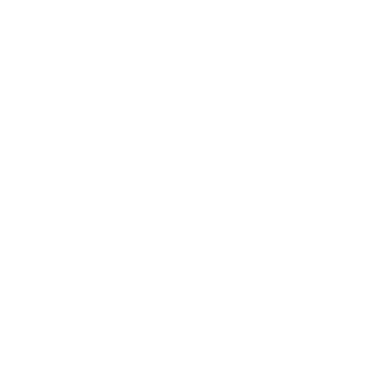 3. SØNDAG I ADVENT
Takk for maten som gjør oss 
sunne og friske! 
Vi ber om at ingen mennesker, voksne eller barn
skal behøve å gå sultne 
til sengs om kvelden.
Vi tenner det fjerde lyset for våre minste søsken over hele verden
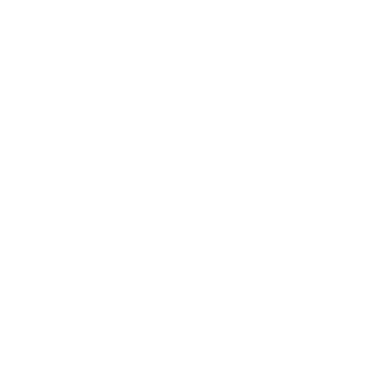 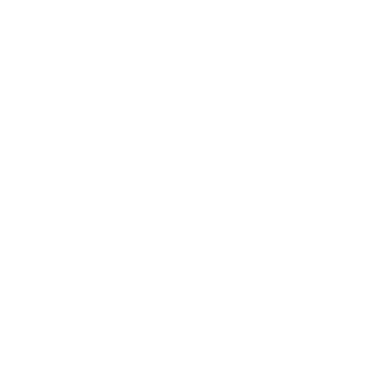 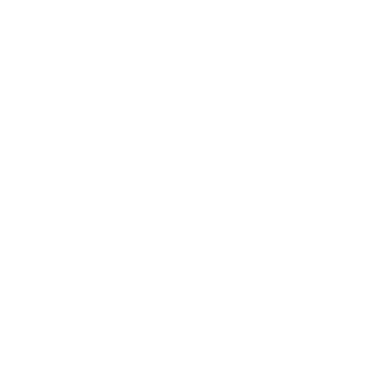 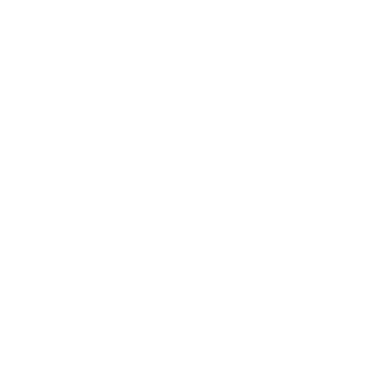 4. SØNDAG I ADVENT
Takk for barna som er født!
Vi ber om at alle barn som 
fødes inn i vår verden, 
skal få vokse opp i trygghet, 
omsorg og kjærlighet.